Product Evaluation &Quality Improvement
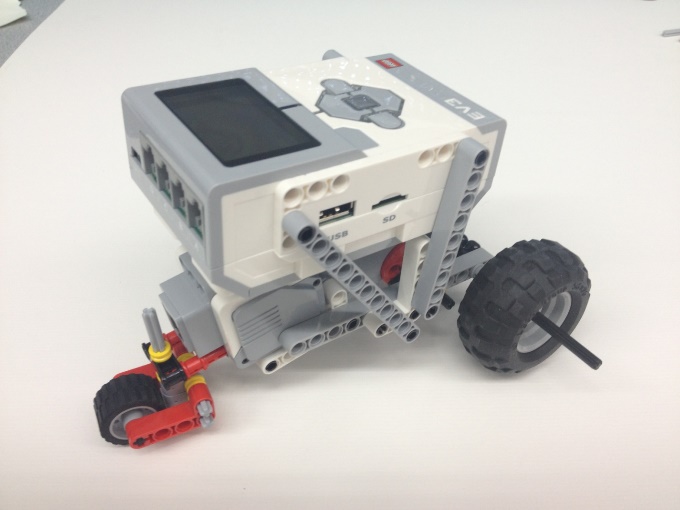 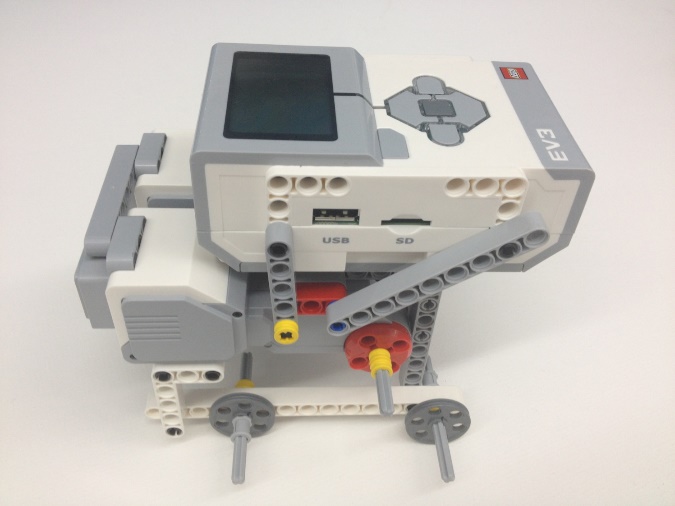 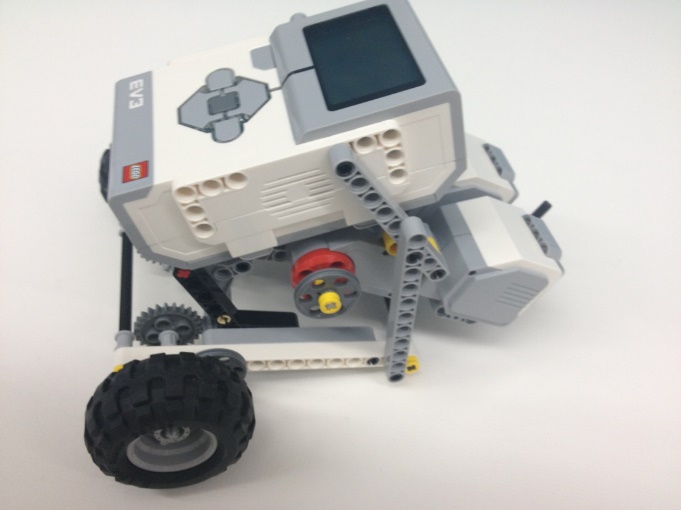 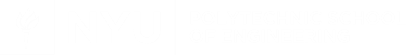 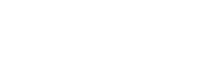 Overview
Objectives
Background
Materials
Procedure
Report
Closing
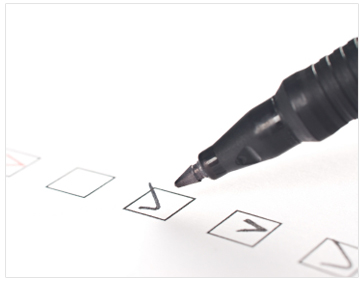 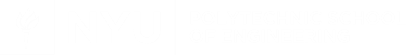 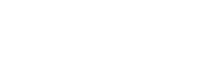 Objective
Build a robot and test it against the EG standards for accuracy and precision
Demonstrate the importance of product evaluation
Disassemble the robot and make quality improvements to the design
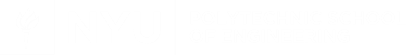 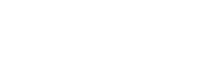 Design Analysis
Engineers perform prototype testing 
Look for improvement suggestions
Continuously improves product quality
Tests are performed to a company standard 
If the standard is met, the product is acceptable
If standard not met, product may be redesigned or withdrawn
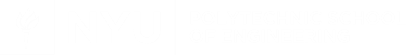 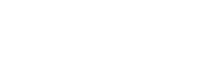 Accuracy & Precision
Accuracy: 
Comparison of the average of the results to the standard
Precision:
Repeatability of the results
How close are the results to each other?
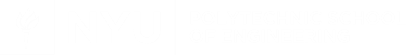 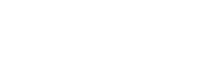 Accuracy & Precision
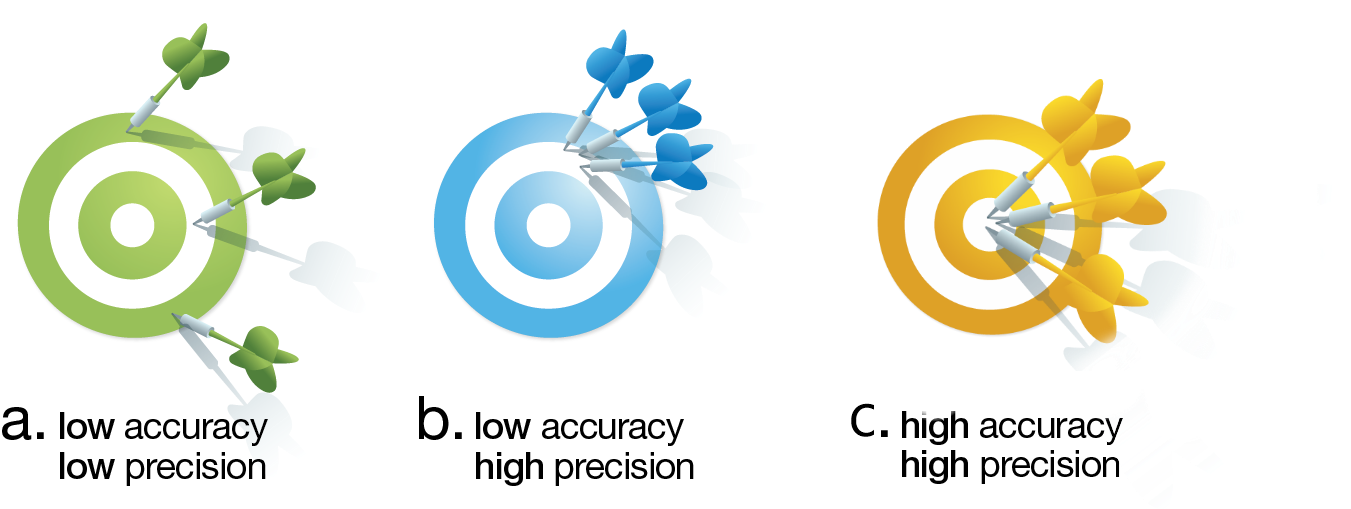 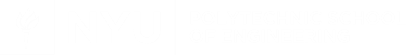 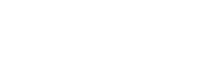 Accuracy & Precision
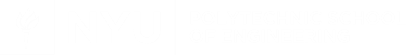 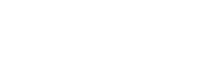 Accuracy & Precision
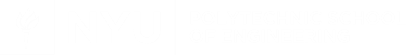 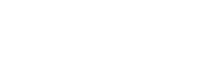 Accuracy & Precision
Reference Point
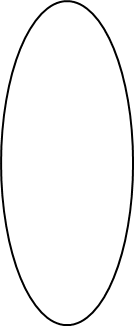 Path traveled
360o
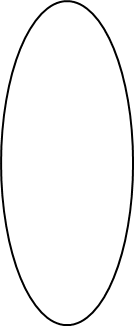 Starting Point
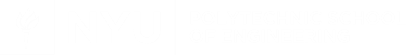 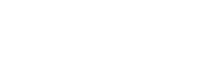 Quality Improvement
Analyzing the design
Testing the design
Through physical or mathematical modeling or computer modeling
Does the robot perform to standard?
If no, what can be done to improve its functionality?
If yes, what can be done to improve its performance beyond the standard??
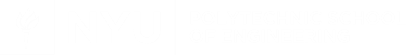 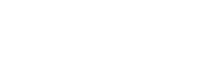 Reverse Engineering
Understanding how a product functions
Disassembly of said product
Noting the key components

Reverse Engineering is carried out in both software and hardware fields
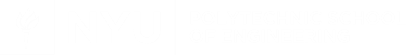 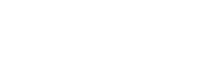 Gears
Used to manipulate torque and speed 
Torque & speed are inversely proportional


Velocity ratio equals inverse of gear ratio
Values for Output and Input are the diameters (or the number of teeth) of the respective gears
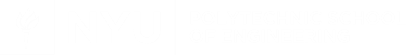 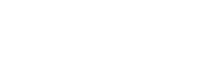 Gears
There are many different types of gears
Crown, worm, spur, rack, idler gears

Full description of each type of gear can be found on EG Manual

Please take note of gear and velocity ratios since they are extremely useful with SLDP robots
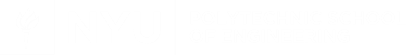 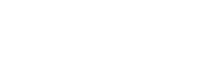 Materials
Mindstorms Kit

Computer with Mindstorms Software

Protractor and Ruler

Graph Paper
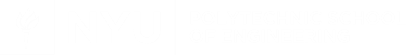 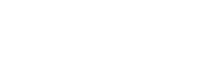 Procedure
Build a robot according to the robot provided by your TA
Program robot to perform two tests
Distance
Angle of Deviation
Determine if robot meets the 80% EG Standard
Reverse engineer the robot and make quality improvements to the design
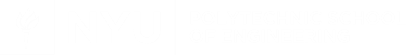 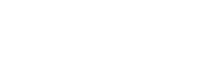 Procedure - Testing
Distance & Angle tests are performed simultaneously
Create distance/angle test program.
Download distance program to NXT/EV3
Run program for 5 seconds on testing paper to determine testing standard 
Change program to run for 4 seconds
Record five trials and average these values
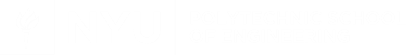 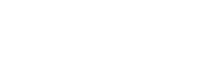 Procedure - Reverse Engineering
Assess data collected and any observations
Visually assess the robot's design
Consider how it works
Sketch the front, top, and most detailed side of the robot (include dimensions)
Sketch the gear train  and calculate velocity and gear ratios (if applicable)
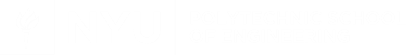 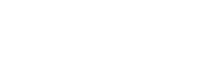 Procedure - Reverse Engineering
Before making changes to the original robot, remember to take a picture of it
Make necessary adjustments
Retest and collect data using modified robot
Take a picture of final design
Like before Sketch the front, top, and most detailed side of the robot (include dimensions)
Sketch the gear train  and calculate velocity and gear ratios (if applicable)
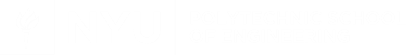 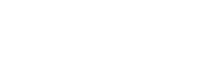 Procedure
Tabulate Results in a chart:





It must pass all the tests at a percentage of at least 80%
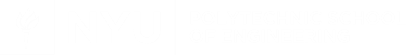 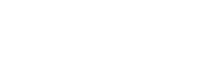 Report
Individual Lab Report
Title page
Discussion topics in the manual
MUST include spreadsheet with test results, standard, average, accuracy, precision, gear ratios, and velocity ratios
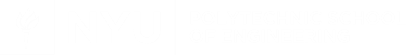 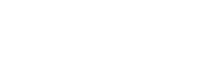 Presentation
Team presentation
Follow “Your Assignment” guidelines on EG Manual
Include photos of robot
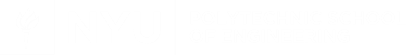 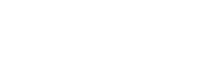 Closing
Share tasks – one team member to program; another to build
Have all original data signed by TA
Remember to submit all work electronically
Submit testing paper to TA at beginning of next lab
Disassemble robot and sort parts into the kits 
Return all unused materials to TAs
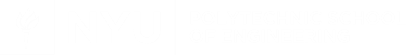 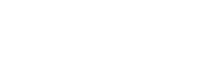